Study Skills
A Day at School
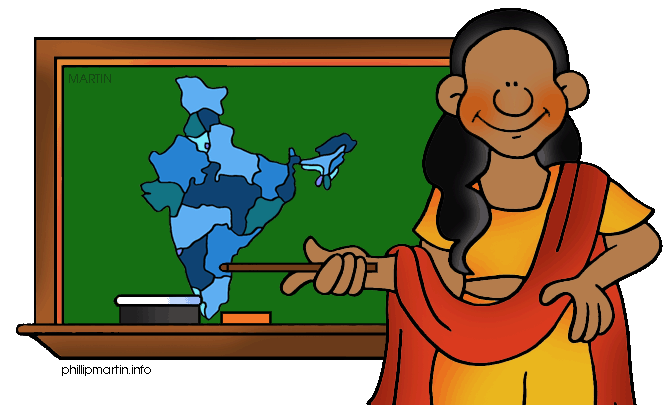 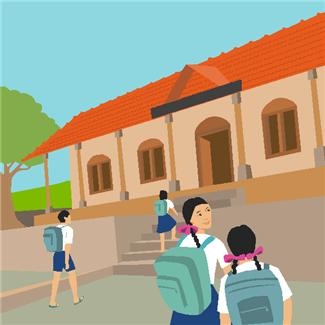 What do you learn in school?
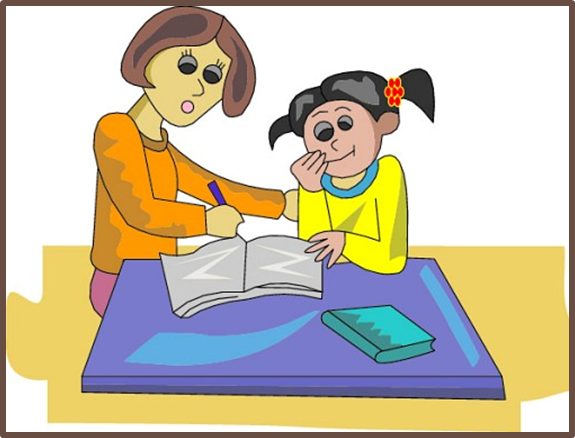 Do you go to school everyday?
Do you come home and do homework?
Before you study
Get Some Rest
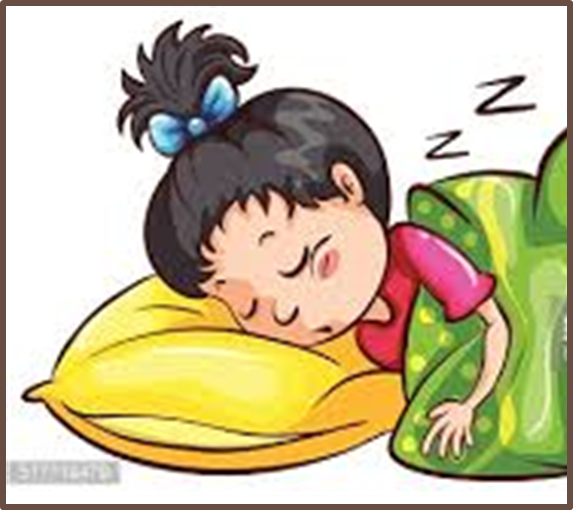 Eat a Healthy Snack
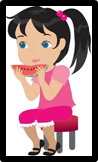 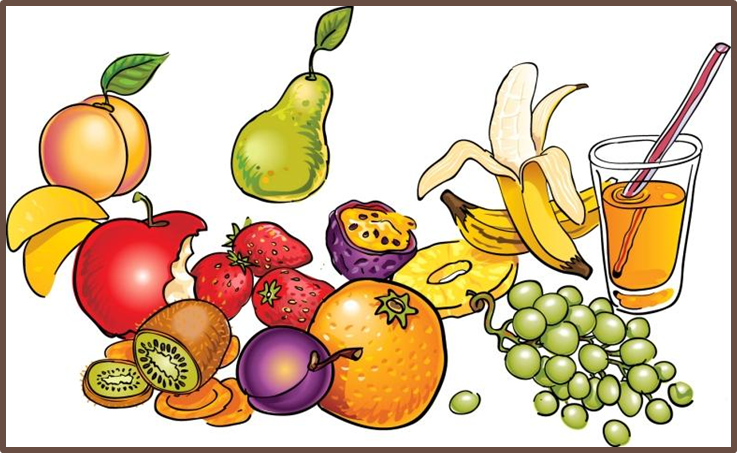 Play
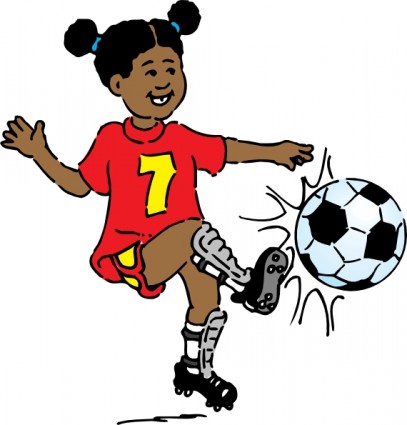 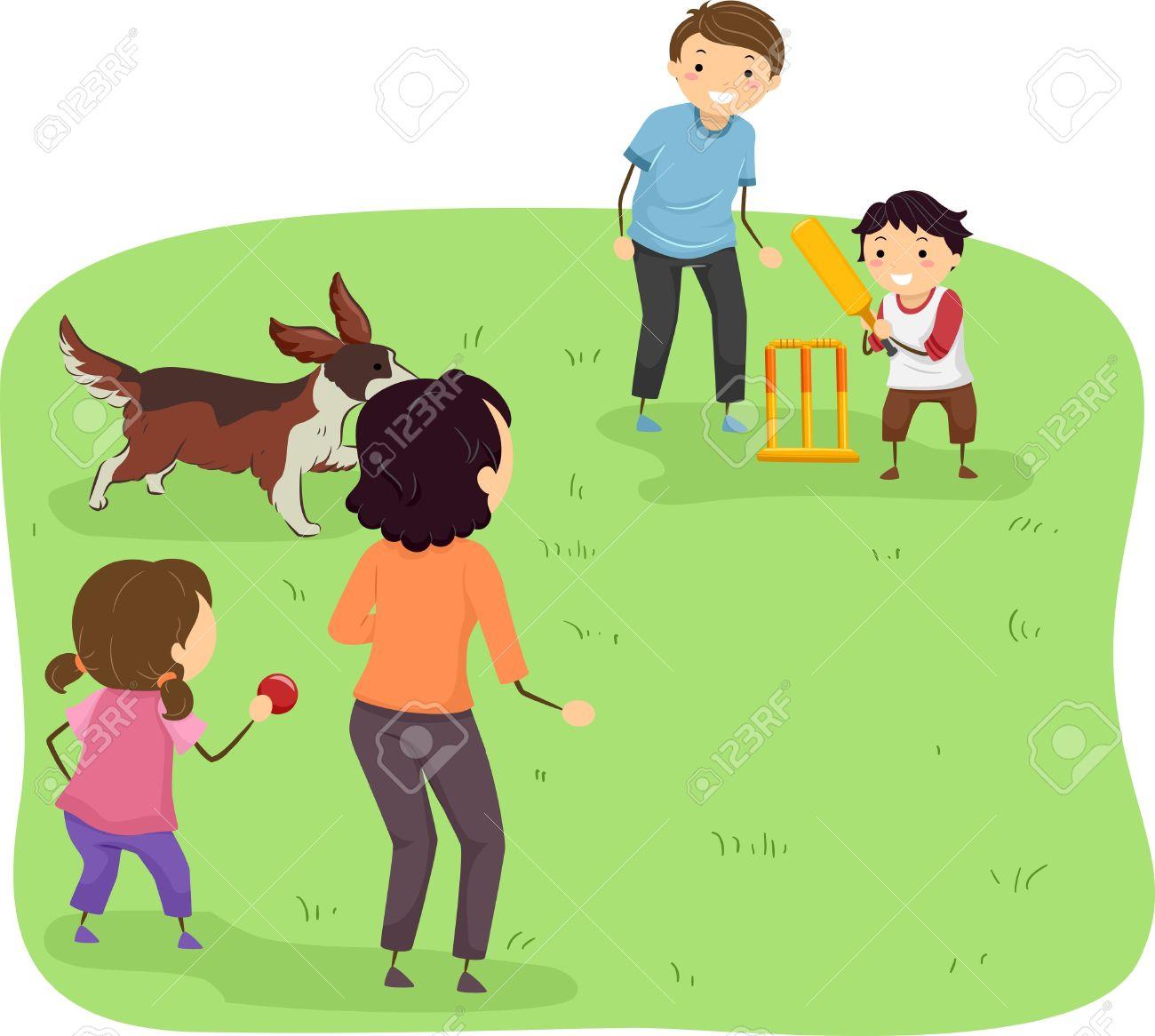 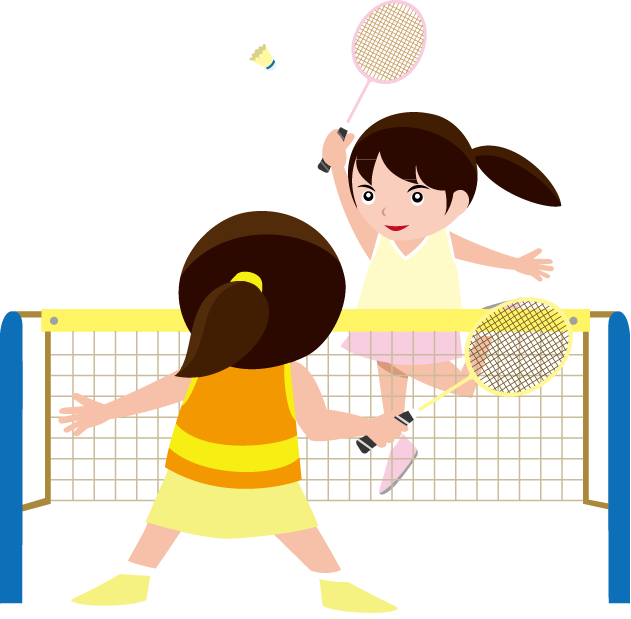 Study Time!
Learning is Fun!
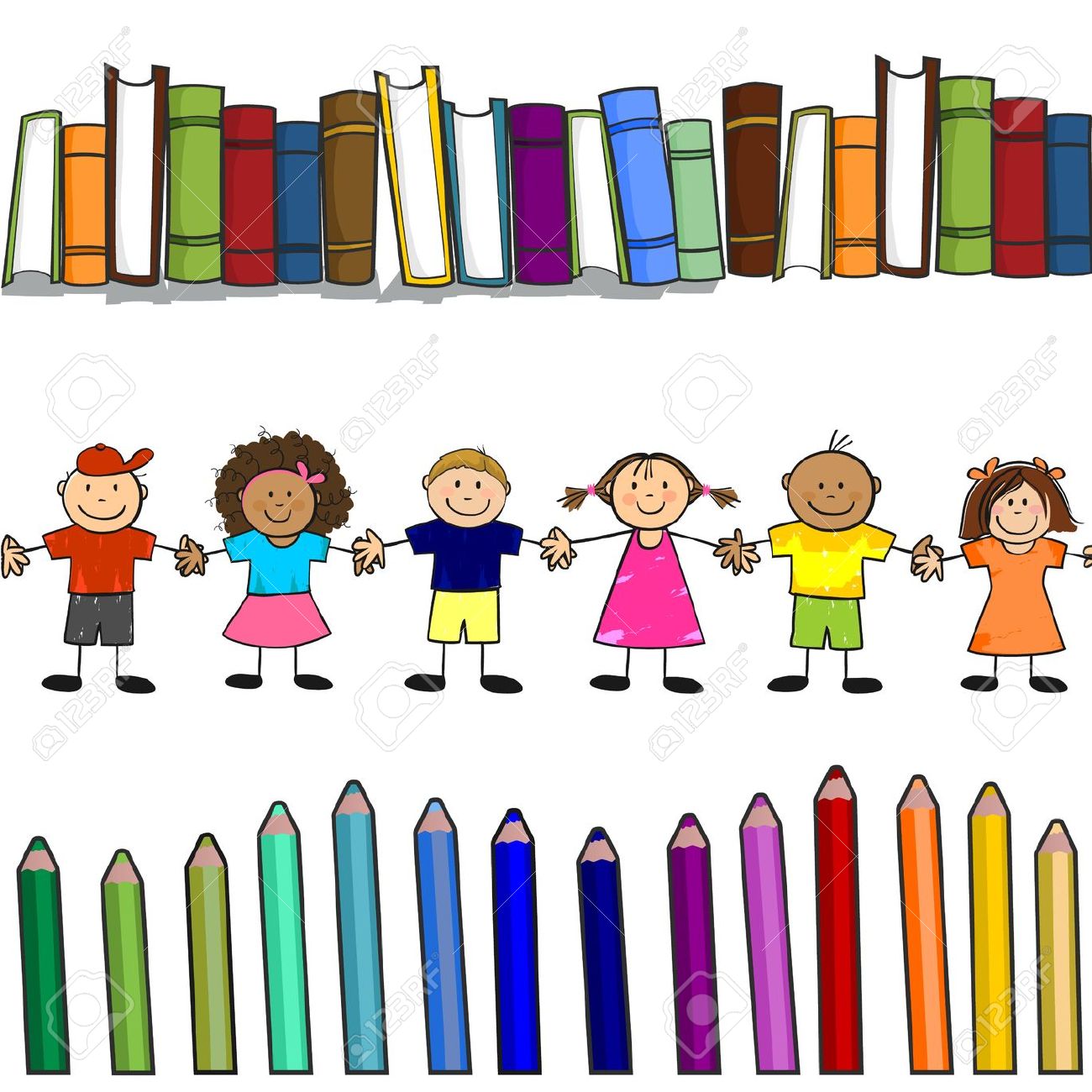 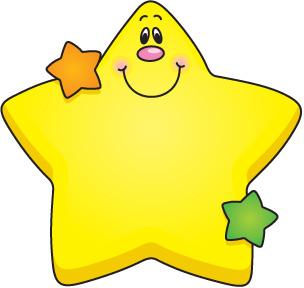 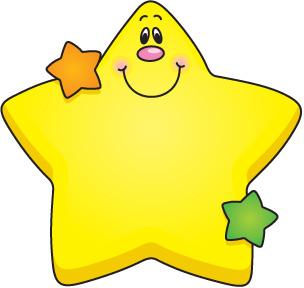 Make Friends with your Homework
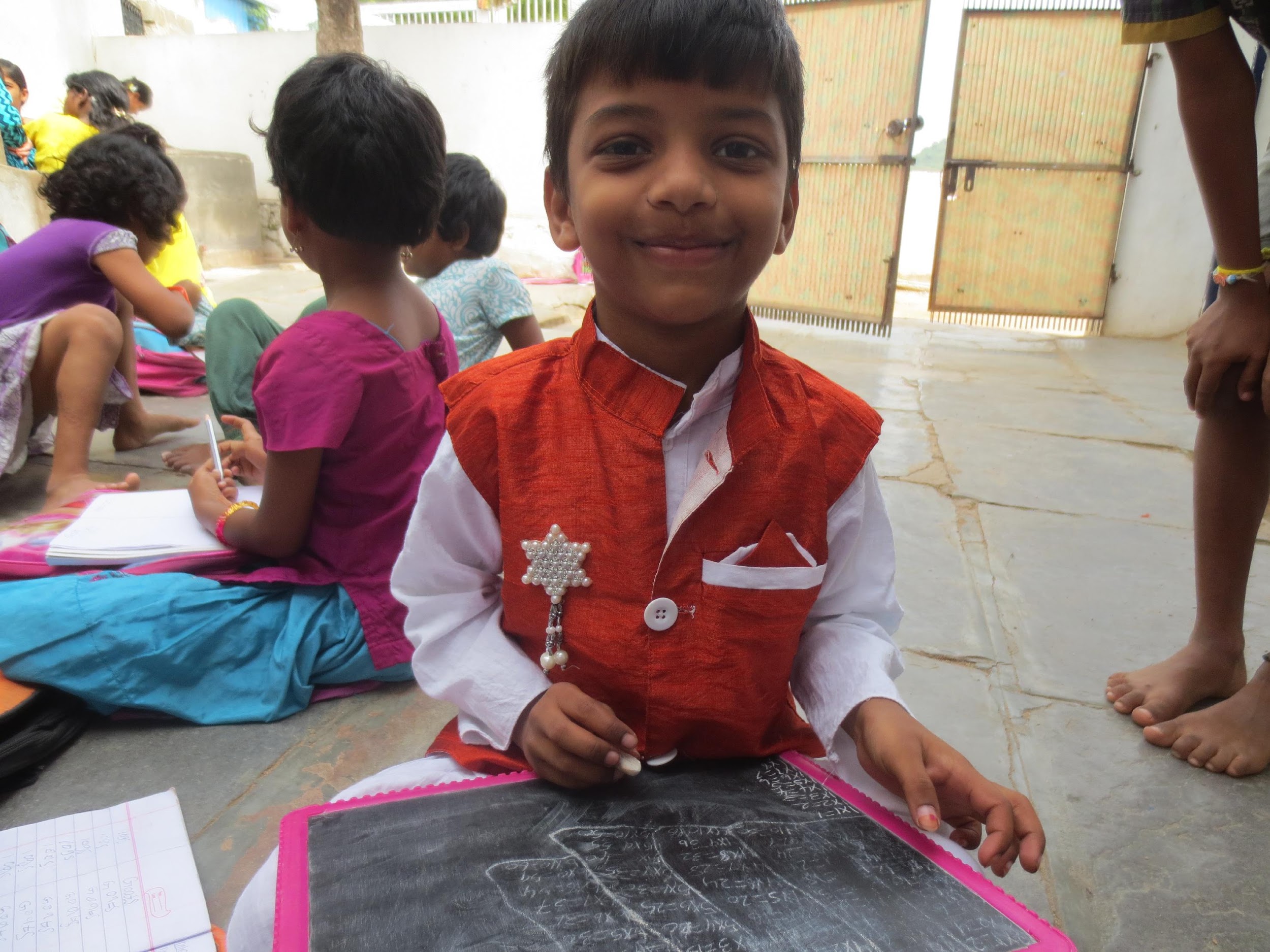 Study in the Same Place Everyday
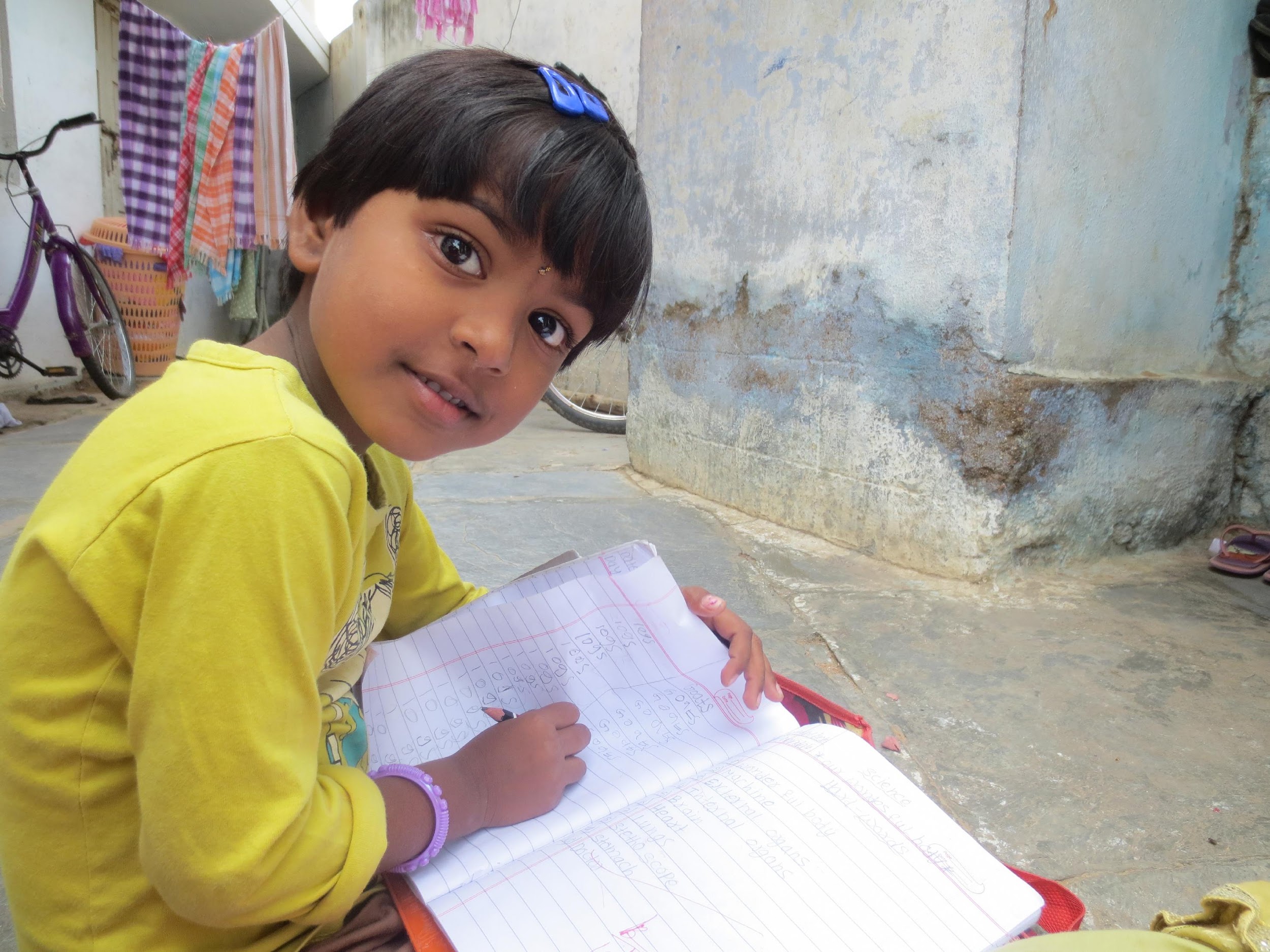 Don’t Disturb Others
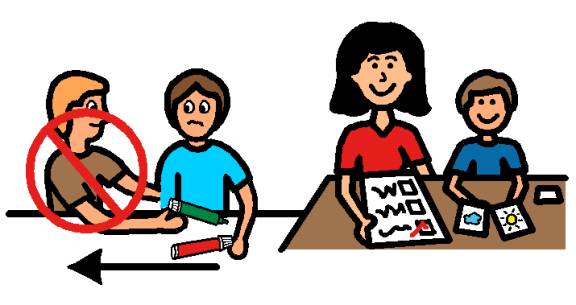 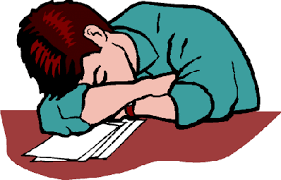 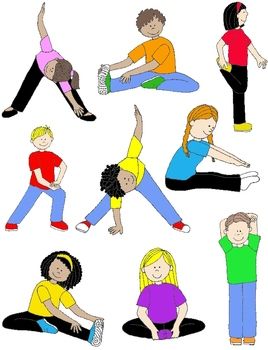 Keep your hands to yourselves
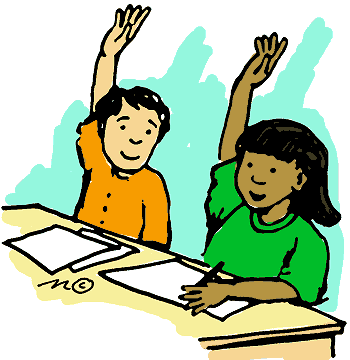 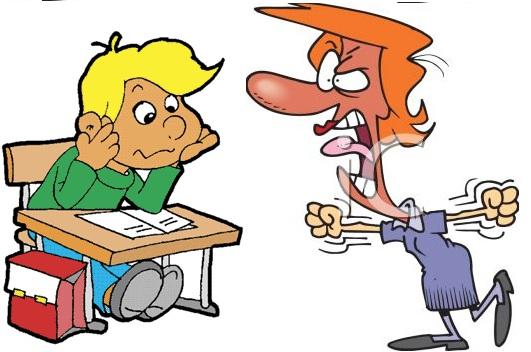